স্বাগতম
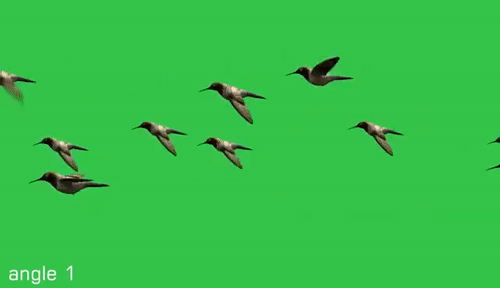 পরিচিতি
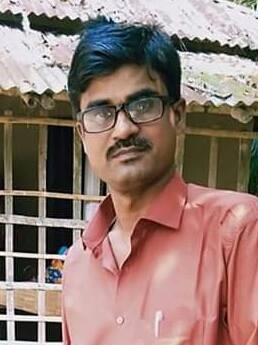 জয়দেব গাইন
সহকারি শিক্ষক(গনিত)
কোমরপোল মাধ্যমিক বালিকা বিদ্যালয়
কেশবপুর,যশোর
পাঠদান
শ্রেণিঃ নবম
বিষয়ঃ গণিত
অধ্যায়ঃ১৬
সময়ঃ ৫০ মিনিট
সিলিন্ডার(ঘনবস্তু)
শিখনফল
সমবৃত্তভূমিক বেলন/সিলিন্ডার এর সংজ্ঞা দিতে পারবে।
বেলনের বিভিন্ন    অংশে নাম
 এবং ক্ষেত্রফল নির্নয় এর সূত্র কি তা জানতে পারবে।
সমগ্রতলের ক্ষেত্রফল এর সূত্র কি তা জানতে পারবে।
A
B
A
B
সৃজক
C
D
D
C
ঘনবস্তু(বেলন)
আয়তক্ষেত্র
একক কাজ
সমবৃত্তভূমিক বেলন এর সংজ্ঞা লিখ ?
সংজ্ঞাঃ কোন আয়তক্ষেত্রের যেকোনো বাহুকে অক্ষ ধরে আয়তক্ষেত্রটিকে ঐ বাহুর চতুর্দিকে ঘোরালে  যে ঘনবস্তুর সৃষ্টি হয়, তাকে সমবৃত্তভূমিক বেলন বা সিলিন্ডার বলে।
বৃত্তাকার তল
বৃত্তাকার তল
বক্রতল
জোড়ায় কাজ
বৃত্তাকার তলের ক্ষেত্রফল কি?
বক্রতলের ক্ষেত্রফল কি?
যৌথ কাজ
h
r
সমগ্রতলের ক্ষেত্রফল কি?
আয়তন কি?
মূল্যায়ন
সৃজক কাকে বলে ?
ঘনবস্তু কাকে বলে ?
ঘনবস্তুর মাত্রা কয়টি ?
বাড়ির কাজ
৭ সে. মি.
10 সে. মি.
সিলিন্ডার এর সমগ্রতলের ক্ষেত্রফল নির্নয় কর ?
ধন্যবাদ
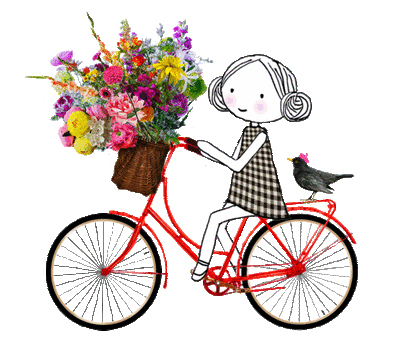